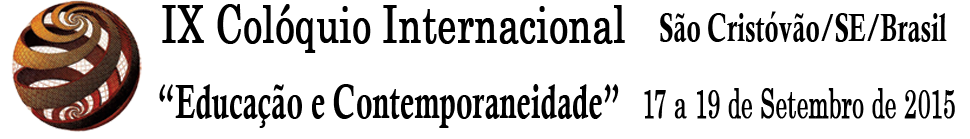 Marcadores de formação, pesquisa e inovação 
para a universidade do próximo decénio
José Tavares
Universidade de Aveiro
Portugal
Marcadores de formação, inovação e pesquisa para Universidade dos próximos 10 anos
José Tavares   
Universidade de Aveiro – Portugal
jtav@ua.pt
   www.jpctavares.com
Mentes
Afetos
Formação
Autonomia
Tecnologias
Métodos
Universidade para os próximos 10 anos
Organização
Inovação
Equipamentos
Edifícios
Contextos
Pesquisa
Financiamentos
Comportamentos
Universidade para os próximos 10 anos
inicial

pós-graduada

especializada

continuada
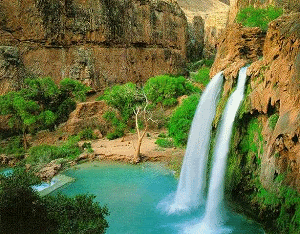 Formação
Educação
Educere “sair, brotar” 
do seu próprio fundo
Mentes
Afetos
Autonomia
Tecnologias
Métodos
Formação
Organização
Universidade para os próximos 10 anos
Equipamentos
Edifícios
Contextos
Financiamentos
Comportamentos
Universidade para os próximos 10 anos
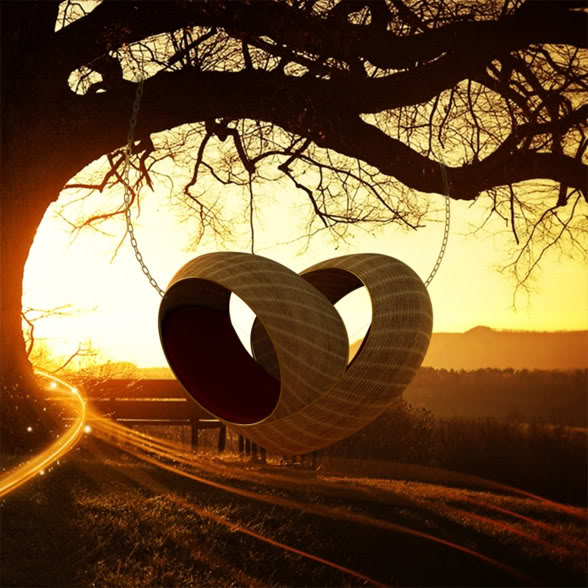 Inovação
criatividade
engenho
arte
liberdade
responsabilidade
flexibilidade
autonomia
espontaneidade
Mentes
Afetos
Autonomia
Tecnologias
Métodos
Inovação
Organização
Universidade para os próximos 10 anos
Equipamentos
Edifícios
Contextos
Financiamentos
Comportamentos
Universidade para os próximos 10 anos
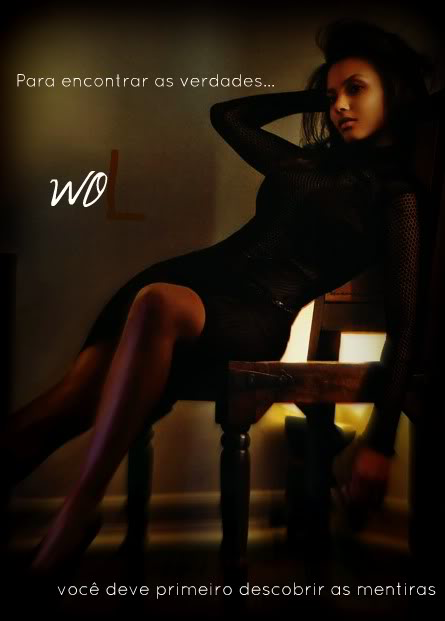 Pesquisa
?
Informação
Tratamento
Interpretação
Discussão
Gestão
Conhecimento
Mentes
Afetos
Autonomia
Tecnologias
Métodos
Pesquisa
Organização
Universidade para os próximos 10 anos
Equipamentos
Edifícios
Contextos
Financiamentos
Comportamentos
Universidade para os próximos 10 anos
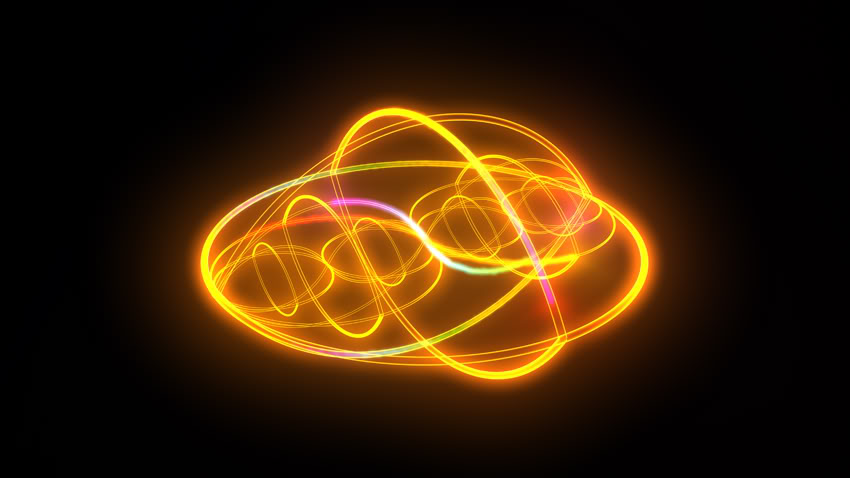 Mentes
QI
QE
Qn
++++
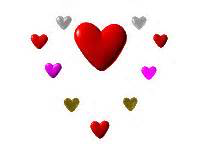 Universidade para os próximos 10 anos
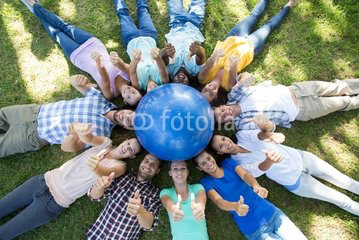 Afetos
Sentimentos
Emoções
Paixões
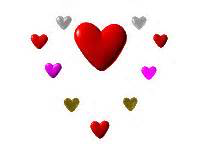 Universidade para os próximos 10 anos
+
Pressupõe
+consciência
+responsbilidade
+liberdade
+intensidade
+profundidade
+criatividade
+solidariedade
+tolerância
+proatividade
+diálogo
+solidez
+cordialidade
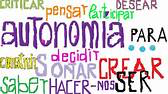 Autonomia
+++
Universidade para os próximos 10 anos
Tecnologias
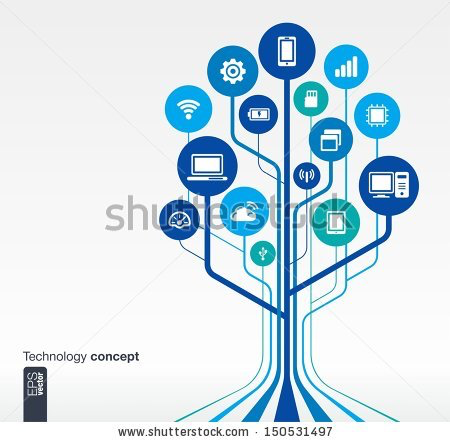 Celulares
Smarphones
Tabletes
Computadores
Plataformas
Redes
Páginas
++++
Universidade para os próximos 10 anos
Métodos
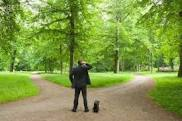 +++
Universidade para os próximos 10 anos
Organização
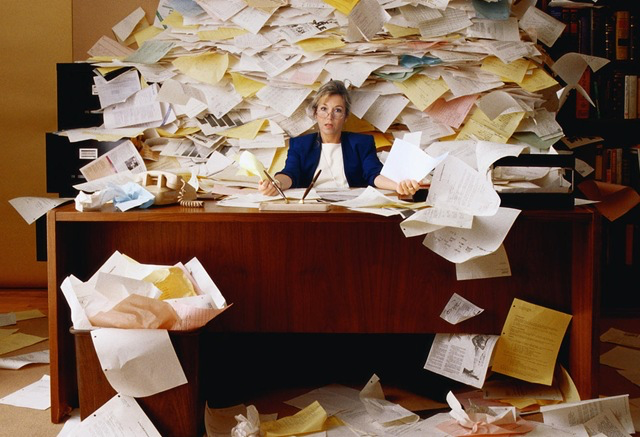 ++++
Universidade para os próximos 10 anos
Equipamentos
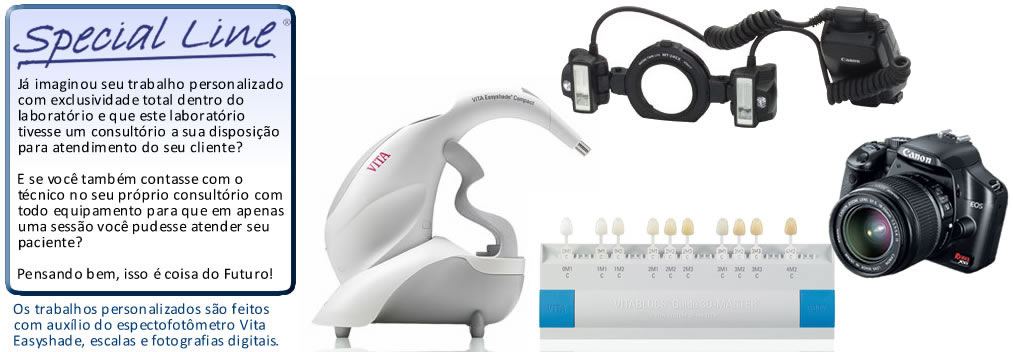 Universidade para os próximos 10 anos
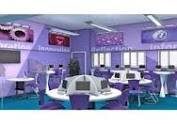 Edifícios
Universidade para os próximos 10 anos
Financiamentos
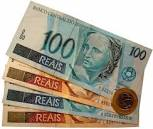 Fazer
mais 
com 
menos
+++
Universidade para os próximos 10 anos
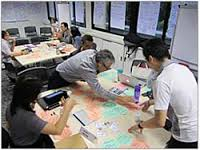 Contextos
Universidade para os próximos 10 anos
Comportamentos
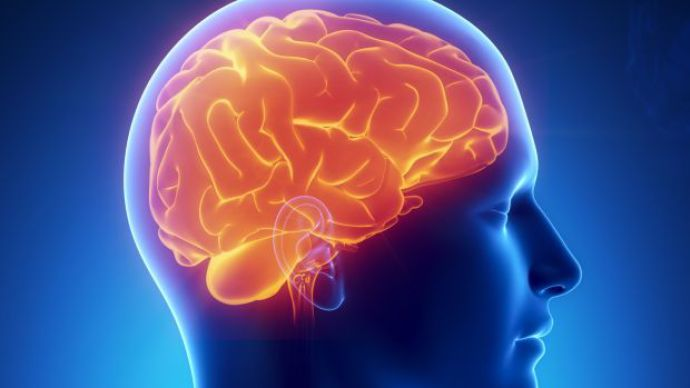 Universidade para os próximos 10 anos
Discussão
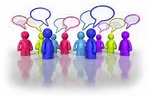 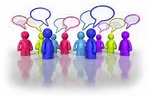 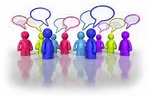 Teoria

Práxis

Poêsis
Mentes
Afetos
Formação
Autonomia
Tecnologias
Métodos
Universidade para os próximos 10 anos
Organização
Inovação
Equipamentos
Edifícios
Contextos
Pesquisa
Financiamentos
Comportamentos
Universidade para os próximos 10 anos
Questões
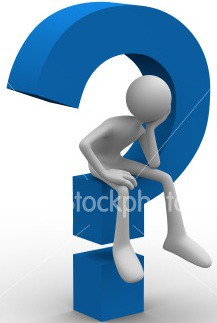 Ontem e amanhã em discurso diretoJosé Tavares, Isabel Alarcão, Iria Brzezinski
Inovação
Organização
Ontem
Mediação
Supervisão
Discurso direto
Coordenação
Educação
Avaliação
Amanhã
Política
Sociedade
Marcadores de formação, inovação e pesquisa para Universidade dos próximos 10 anos
Obrigado pela atenção
José Tavares   
Universidade de Aveiro – Portugal
jtav@ua.pt
 http://josetavares.wix.com/josetavares#!news-and-events/c1pz